Unit 13 Lessons 1-3 Review & Quiz
Mrs. MacLacklin
5/19/14
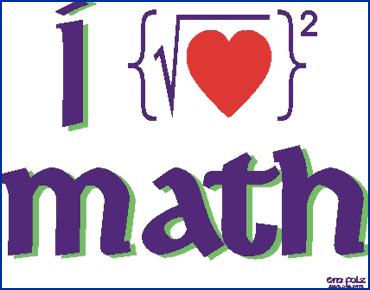 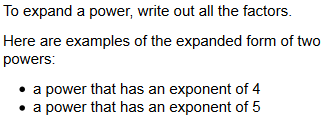 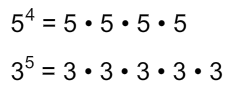 [Speaker Notes: Ask students for more examples]
Squaring and Cubing
[Speaker Notes: *TAKE ATTENDANCE

4 * 4 * 4 = 64

3 * 3 * 3 = 27

6 * 6 = 36]
Volume:
The amount of 3-dimensional space an object occupies also called Capacity.






			



Volume = Length x Width x Height
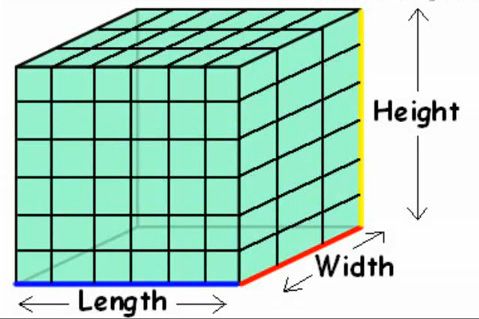 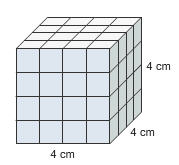 [Speaker Notes: V = 4 cubed
V = 4 x 4 x 4
V = 64 cm cubed]
V= L x W x H
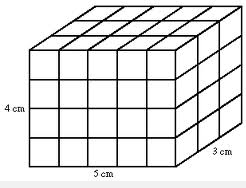 [Speaker Notes: V =  5 * 3 * 4
V = 15 * 4
V = 60 cm]
What is the Side Length???
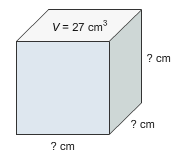 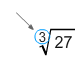 What is the cube root of 27?
[Speaker Notes: S = 3 cm]
Common Cubes and Cube Roots
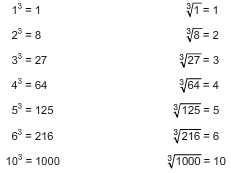 Practice
[Speaker Notes: 2
4
10
6]
Rectangular and Triangular Prisms:
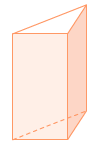 Triangular Prism
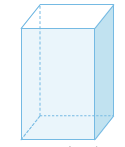 Rectangular Prism
[Speaker Notes: If a prism has rectangular bases, it is called a rectangular prism. 
If a prism has triangular bases, it is called a triangular prism. 
If a prism has bases that are pentagons, it is called a pentagonal prism…you get the idea!]
Volume of a Triangular Prism
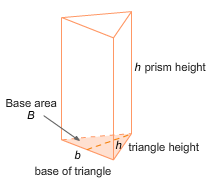 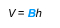 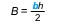 [Speaker Notes: You can use the formula V = Bh to find the volume of any prism; therefore, you can use it to find the volume of triangular prisms. 
You just have to remember that bases of a triangular prism are not rectangles. 
They are triangles. 
You must use the formula for area of a triangle to find the area of the base, B.]
Find the Base which is length x width (of the triangle) divided by 2

Then multiply the Base x Height for the Volume

There is your answer! Tada!
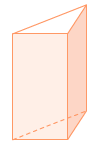 14 cm
7 cm
2 cm
[Speaker Notes: B = 2 x 7 / 2
B =  14 / 2
B =  7 cm squared

V = 7 x 14
V =  98 cm cubed]
Math Unit 13 Quiz:
App Share
Name
10 Questions
Each question is worth 1 point,  quiz is worth 10 points
Take your time & do your best!
Green Check when you are done

LINK:
http://my.questbase.com/take.aspx?pin=2856-0925-3938
[Speaker Notes: http://my.questbase.com/take.aspx?pin=2856-0925-3938]